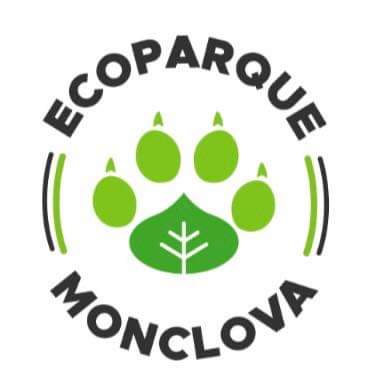 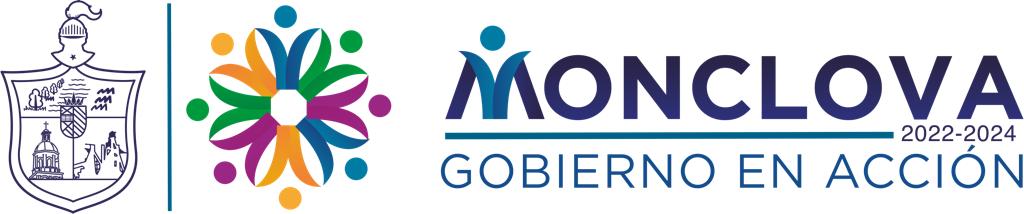 Elaboró: Rebeca Martínez Rodríguez, Auxiliar
Responsable Ecoparque: Hilda Rivera Cázares
Reducción de emisión de CO2: ve al trabajo en bicicleta
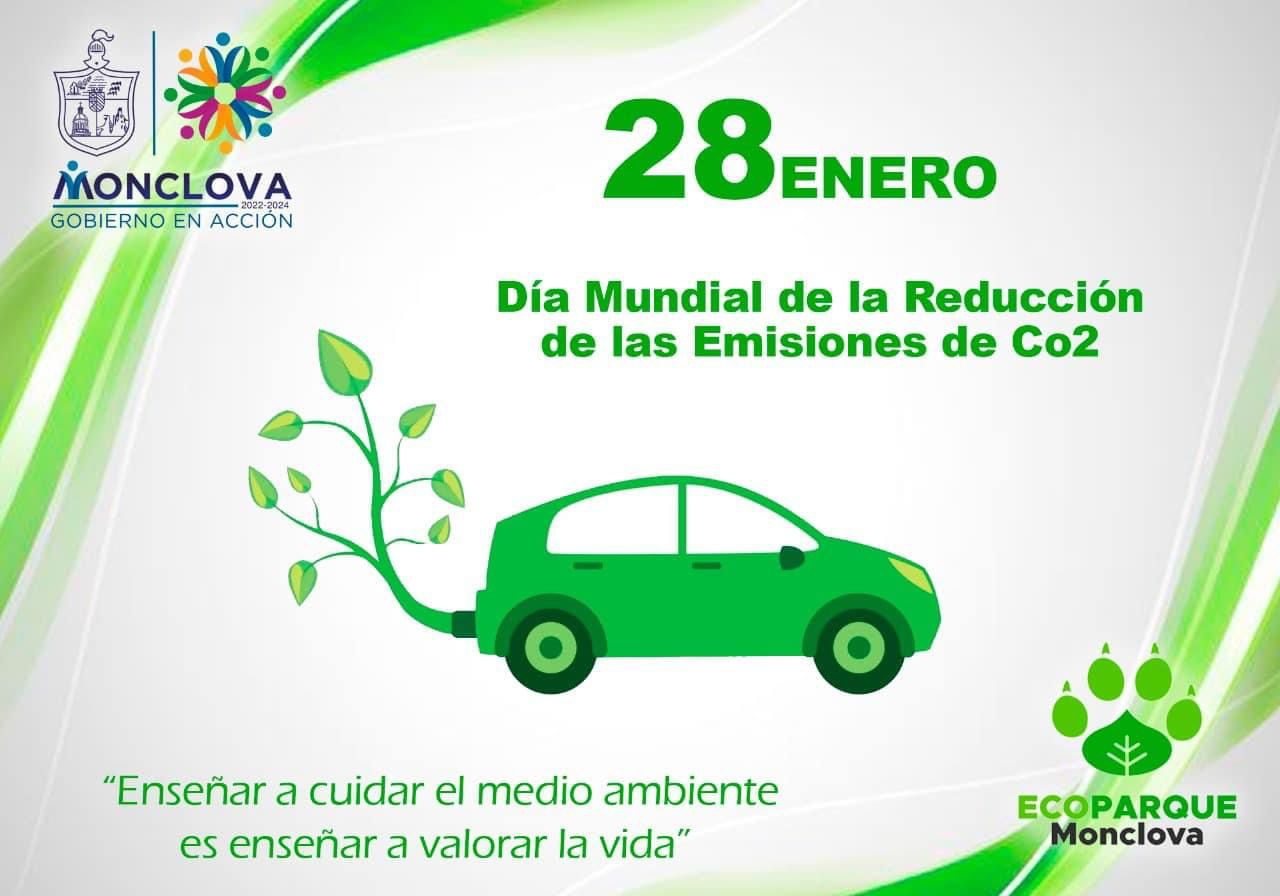 Día de los humedales
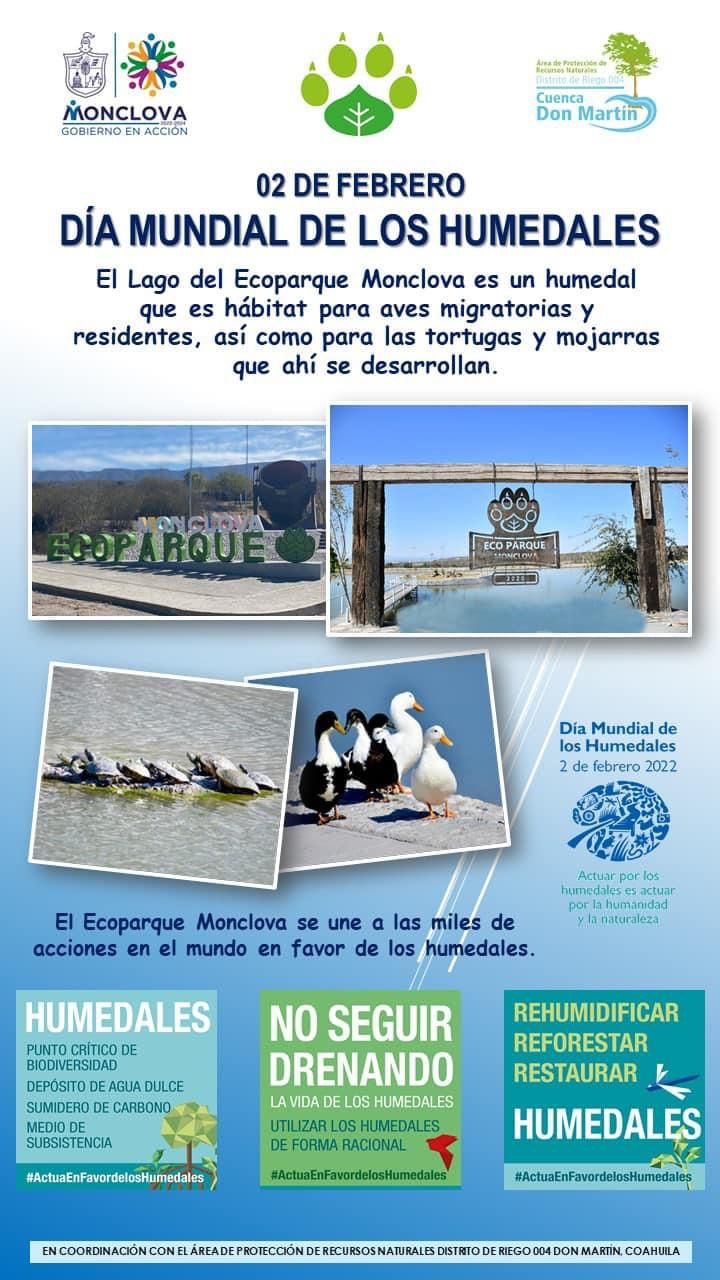 Conferencia  por la celebración del 21 de febrero día internacional para la protección de los osos
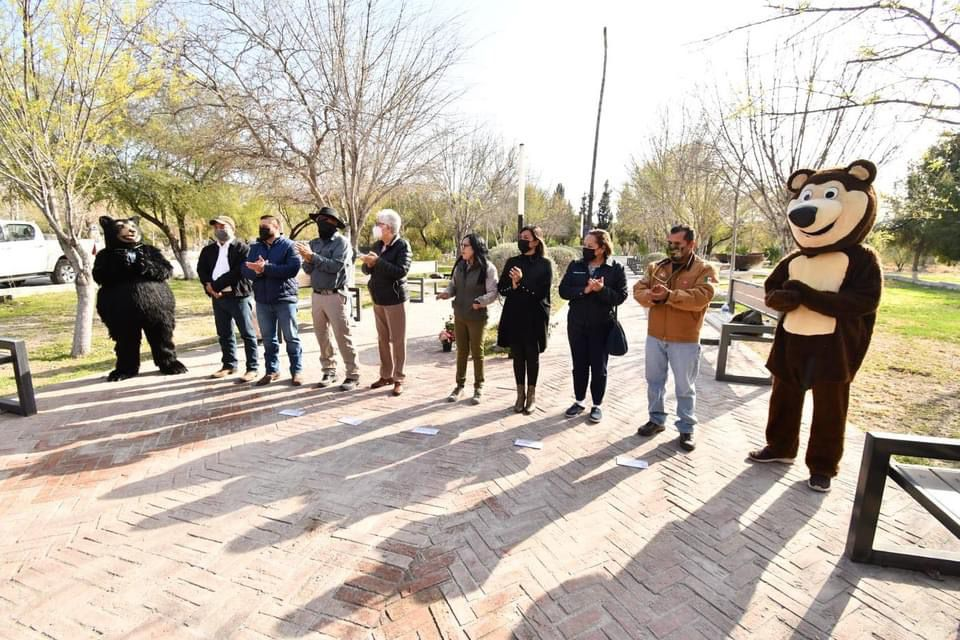 Día mundial de la vida silvestre
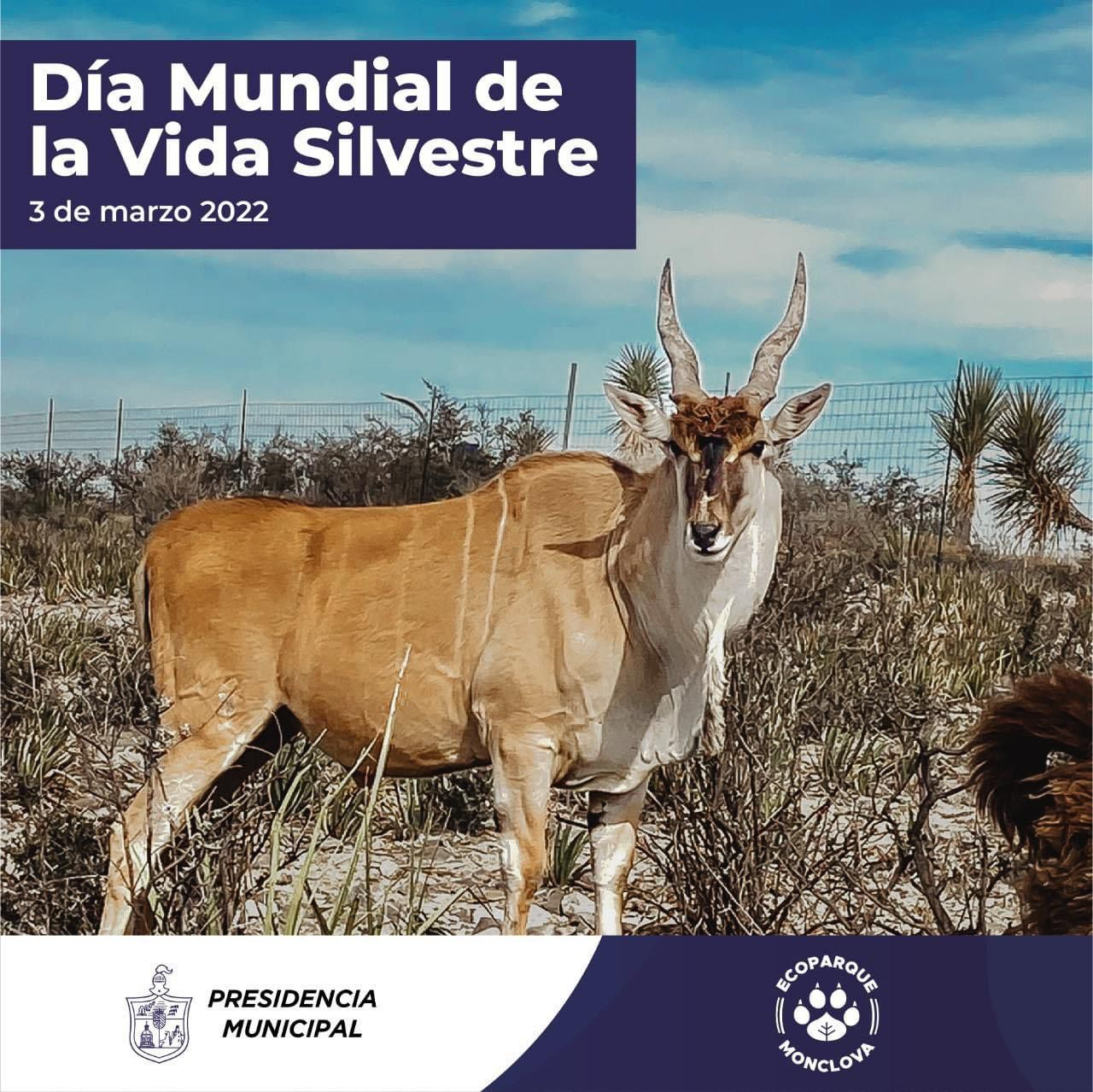 Convenio con Ladislao Farías Campos: alumnos ayudaron a pintar bardas y reforestación del parque
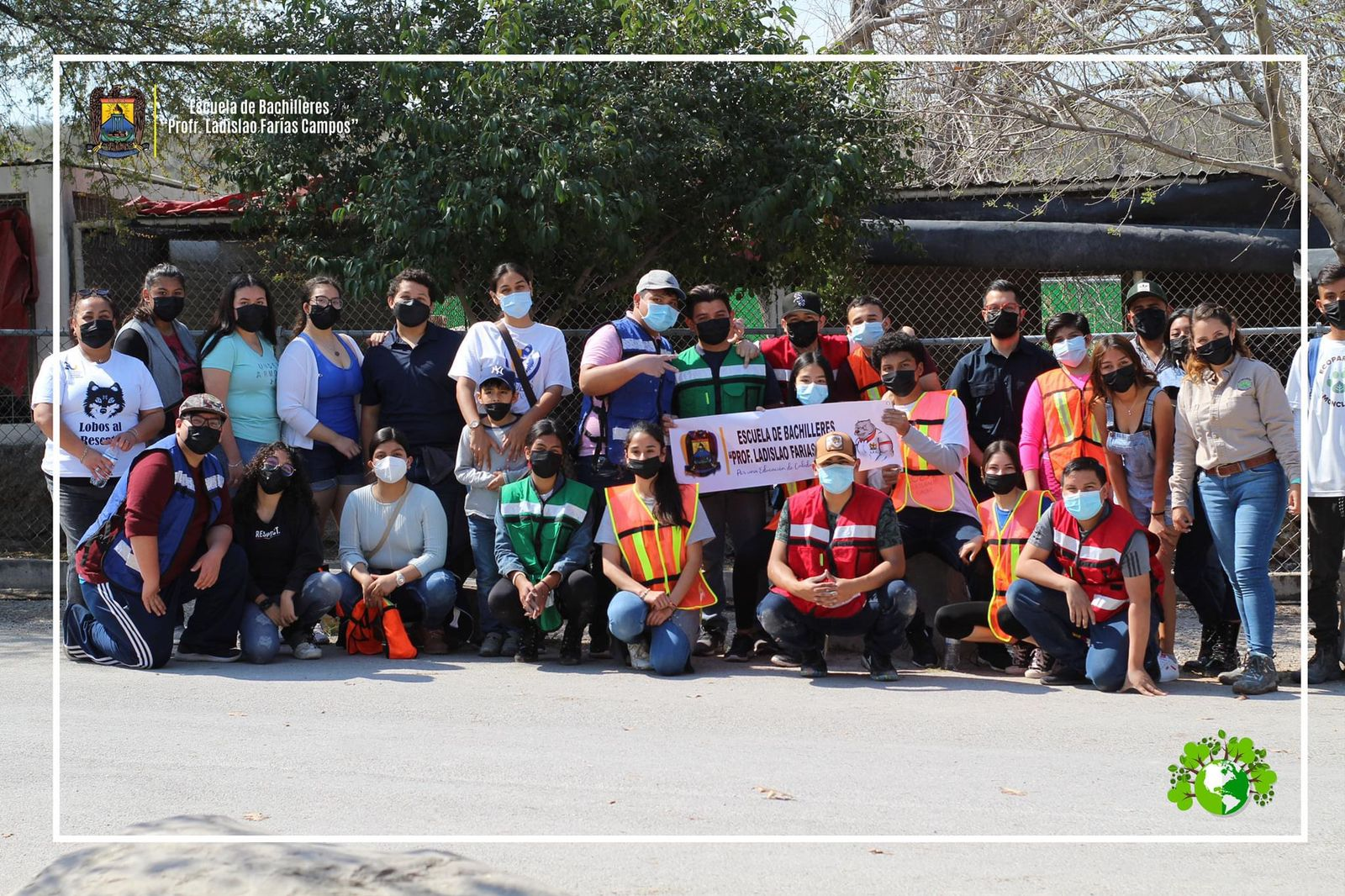 Toteliztli Ballet: exhibición del ballet en el parque
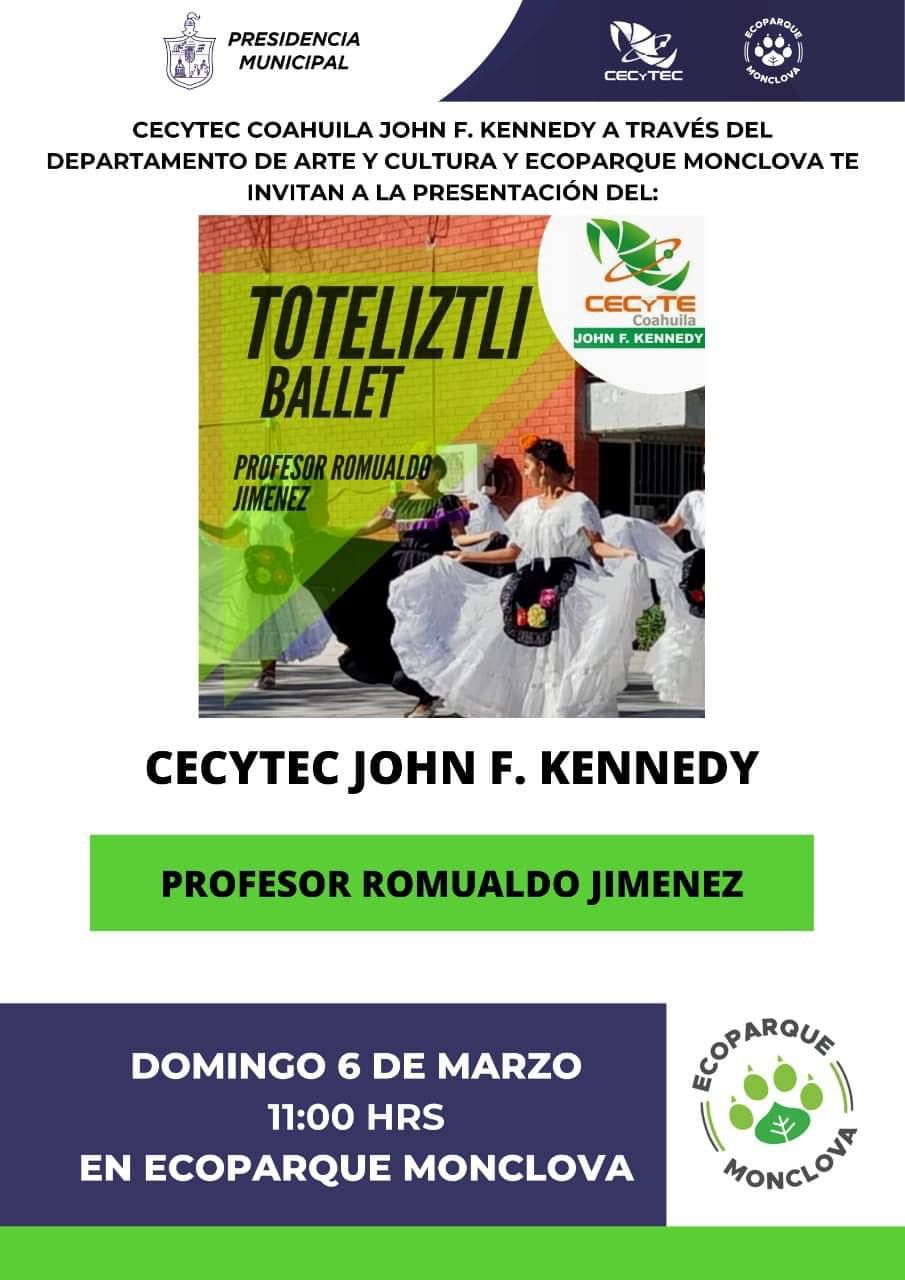 Día de la mujer
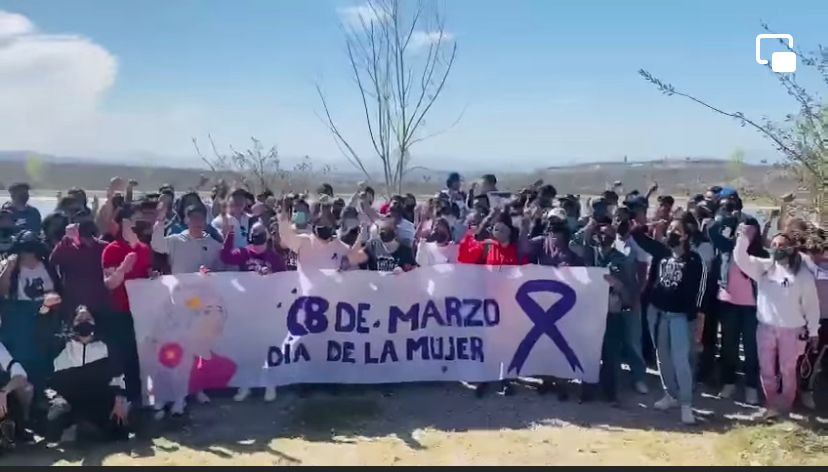 Reconocimiento de pista para Ecotrail nocturno
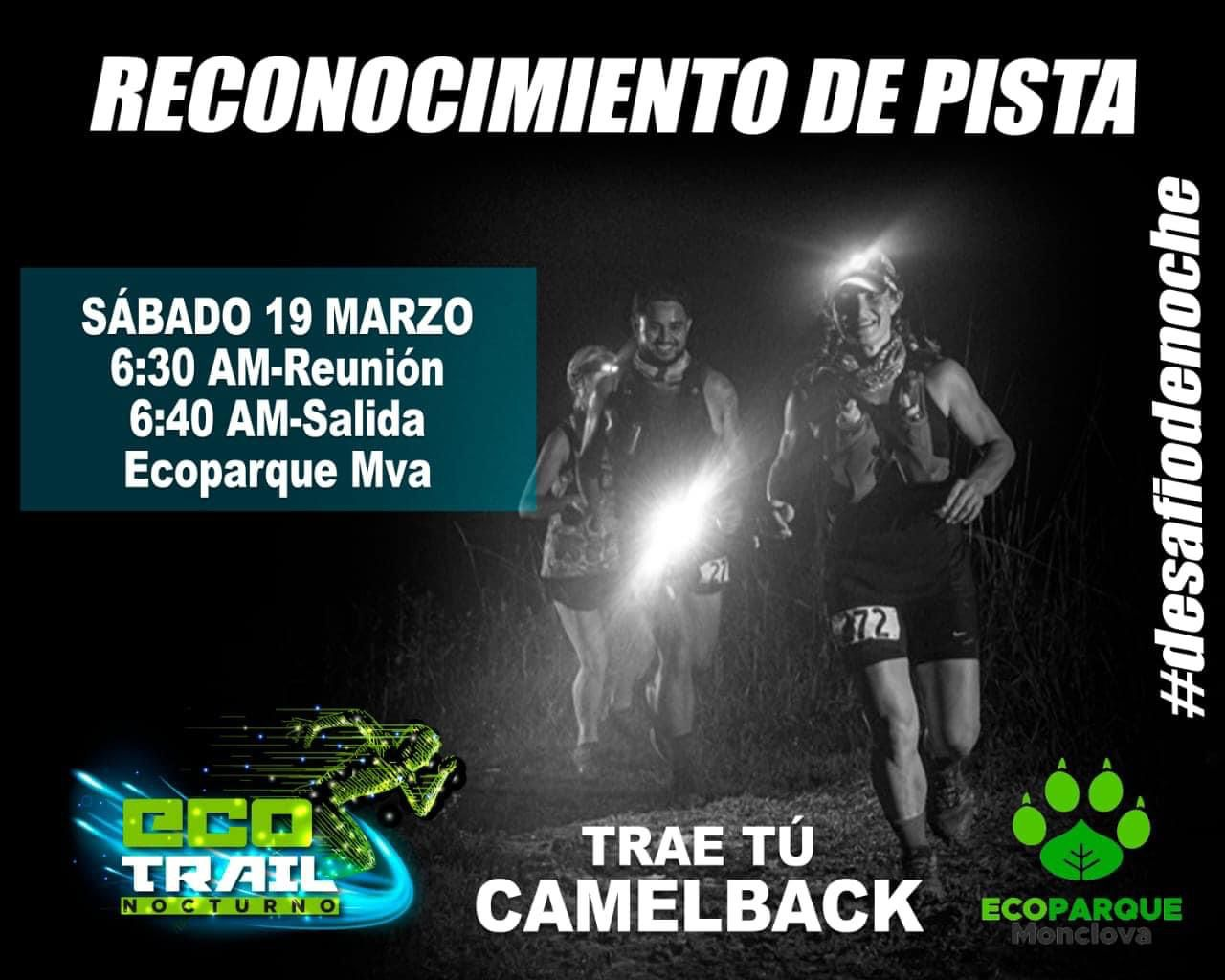 Concurso para niños“gotitas de vida”
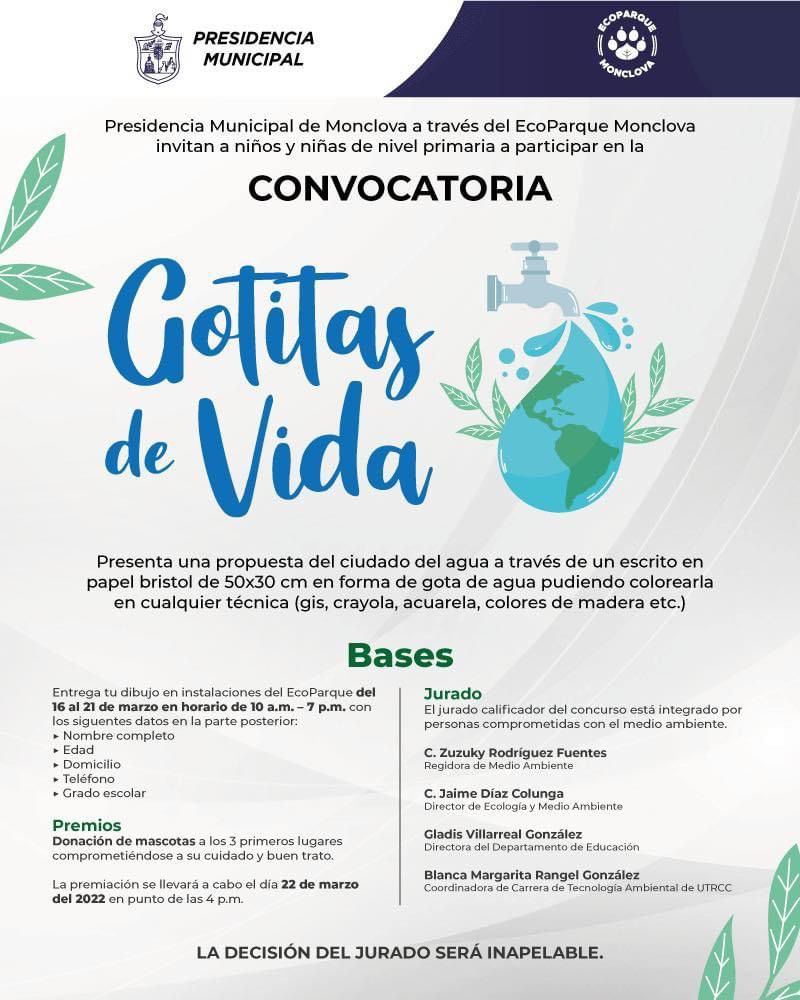 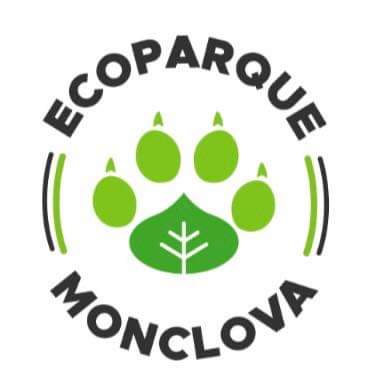 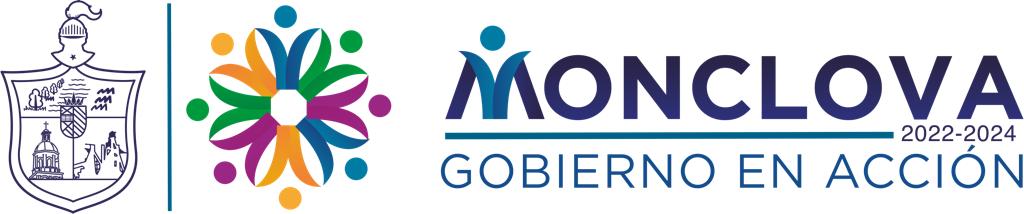 Obra de teatro
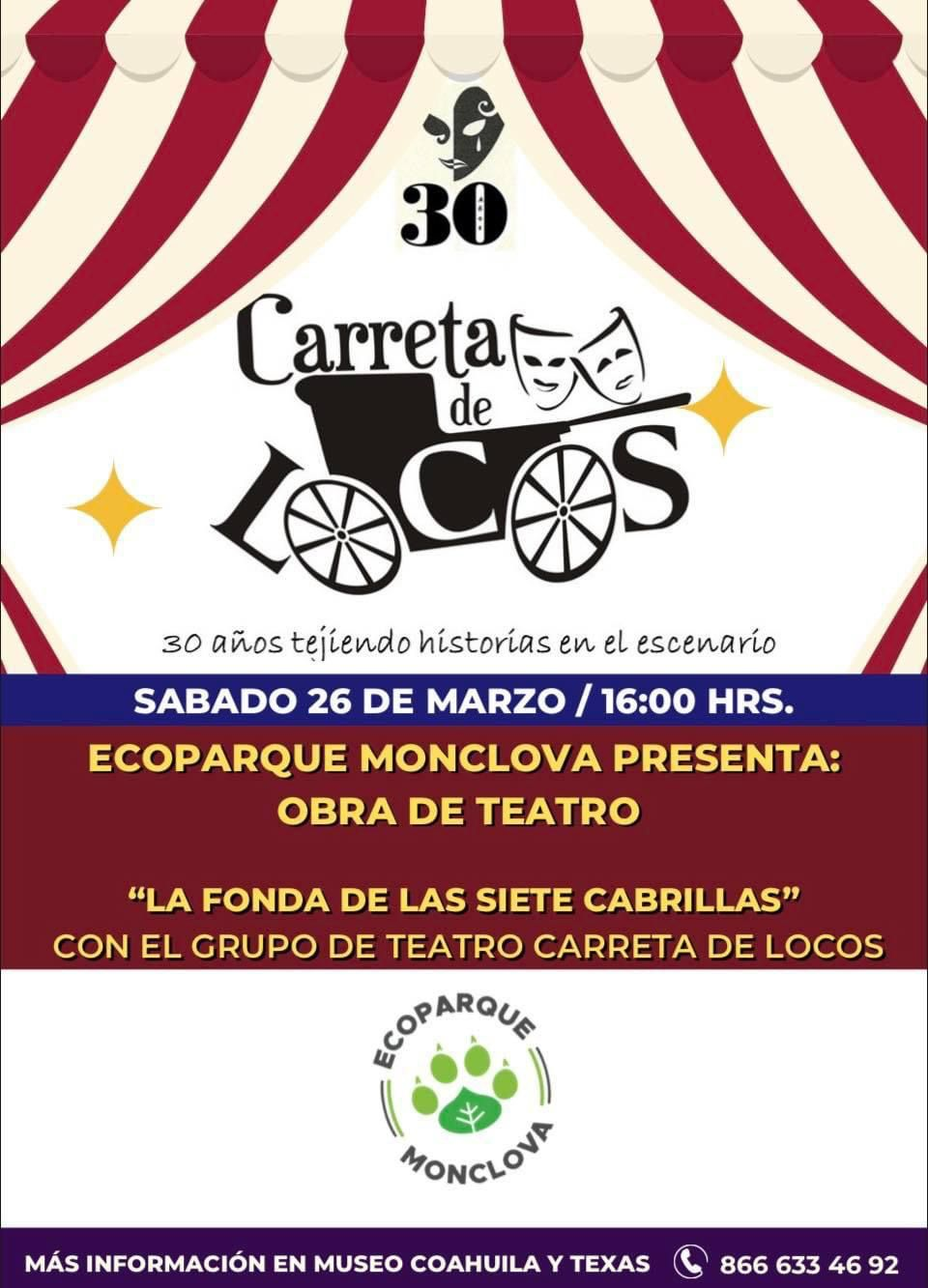 Taller de huertos familiares
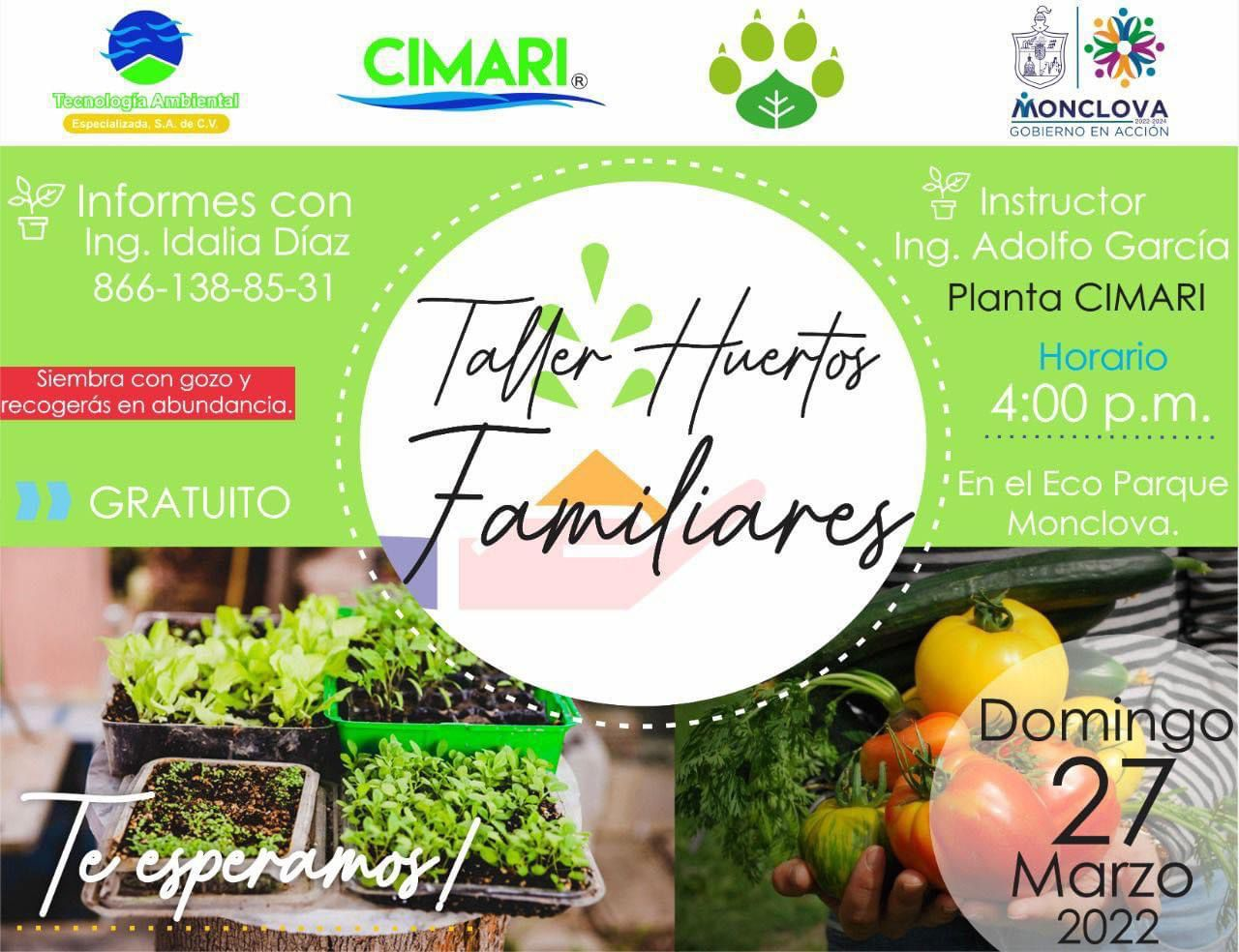